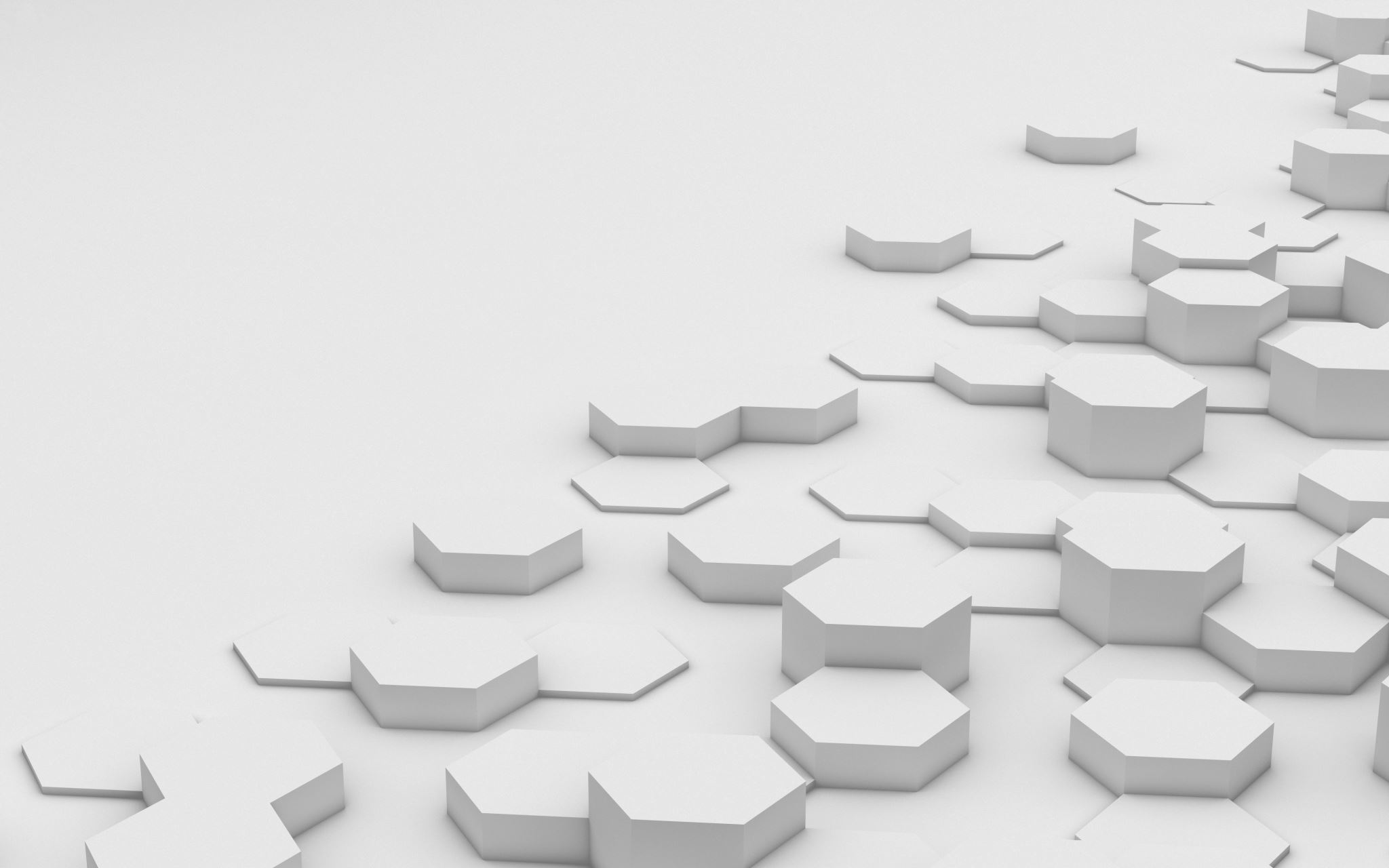 Session 9 – Introduction to Linguistics
Shuk Han (Sara) HO														12/01/2021
Test 8
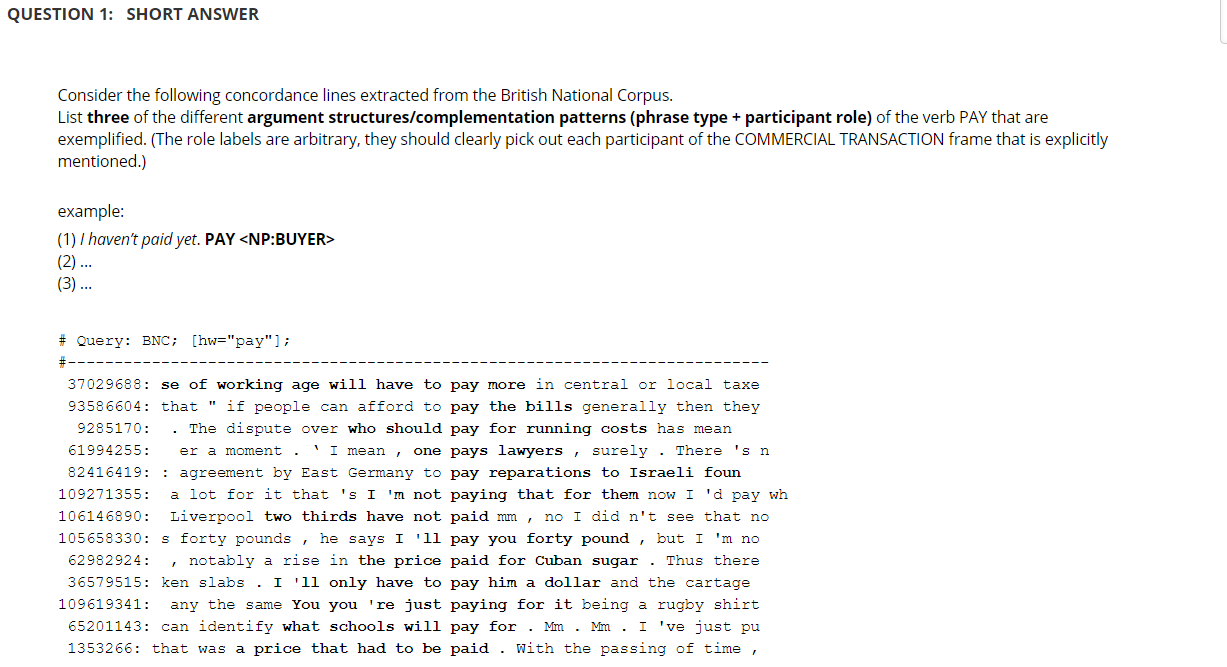 Meaning
Semantic Theories:
Formal semantics
Conceptual semantics
Cognitive semantics
Lexical semantics
Etc…
 Truth conditions  		Philosophy of language and philosophical logic
Sense and reference
Morning star & Evening star 
Same reference, different sense
The president of the united states
Same sense, different reference
Sherlock Holmes, Unicorn 
No reference
Willy Brandt
No sense (?)
Truth conditions
Merely concerning declarative sentences
E.g. I have two wugs in my kitchen.  Truth / False
Originated from logic : p, q,  ¬p, p^q
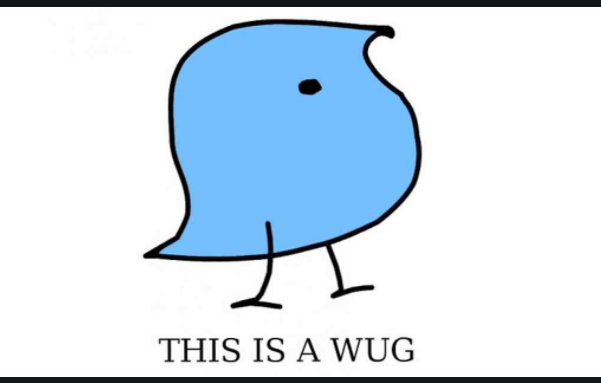 Entailment
A truth relation between sentences
Entailment defined by truth:
A sentence p entails a sentence q when the truth of the first (p) guarantees the truth of the second (q), and the falsity of the second (q) guarantees the falsity of the first (p) 
If p is true, then q is true
If q is false, then p is false
homework
1.	Decide whether the following sentence a entails its b partner
Set 1
a. Olivia passed her driving test.
b. Olivia didn’t fail her driving test. 
Set 2
a. Not everyone will like the show.
b. Someone will like the show.
Set 3
a. Arnold poisoned his wife.
b. Arnold killed his wife.

Set 4
a. I bought an animal today.
b. I bought a dog today.
Not
Entailment
Entailment
Not
Entailment
Not
Entailment
Presupposition
It is also a truth relation between sentences
Presupposition defined by truth:
A sentence p presuppose a sentence q when p is true, then q is true; and if p is false, then q is still true.
HOmework
2.	What are the presuppositions of the following sentences?

Some books written by Chomsky are not very expensive.
Chomsky has written some books; some of his books are expensive
The present pope is German.
There were other popes; There is a pope 
Even John couldn’t get tickets.
Someone else couldn't get the tickets
The King is France is bald.
There is a king of France
HOmework
What are the limits of the Principle of Compositionality?
Idioms, context, presuppositions cannot be analysed
Semantic beyond Truth condition
Sentence types: Declarative sentence, Imperative sentence, Interrogative sentence etc…
Sentence structure: passive structure, cleft structure ( It is John who passed him the sugar), topicalization 
Contextual meaning (Pragmatics)